Аппликация  «Поезд»
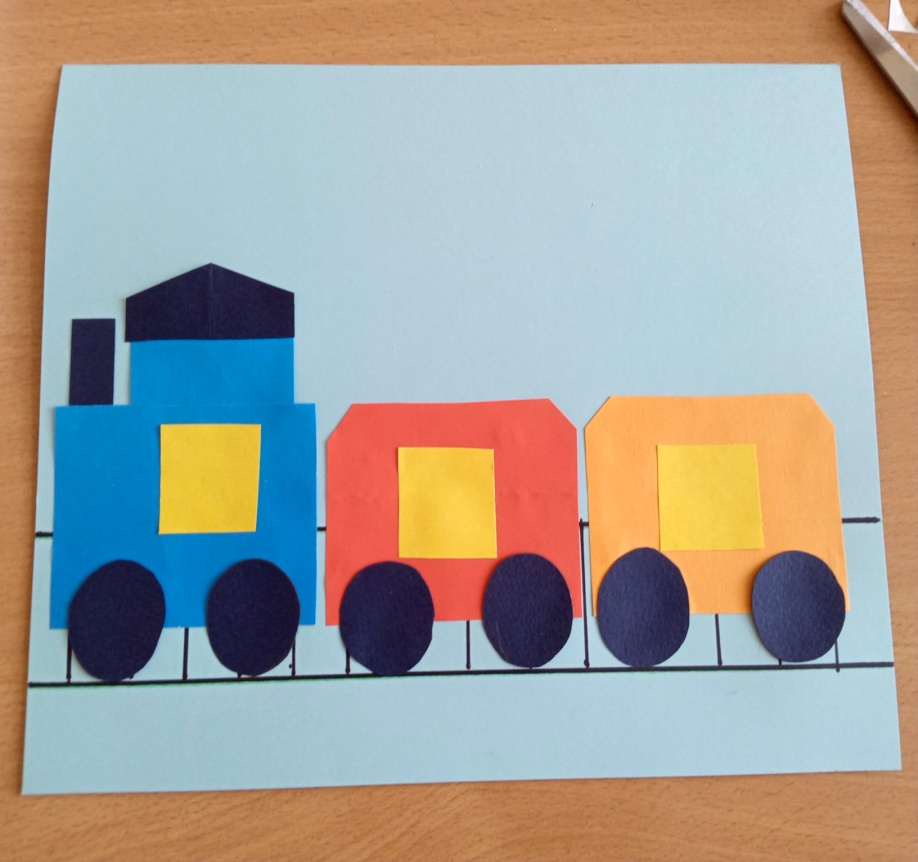 Шаблоны для аппликации
На фоне рисуем рельсы. Маркером или фломастером
Склеиваем паровозик. Из одного большого и одного маленького прямоугольника.
Добавляем крышу
Приклеиваем трубу
Клеем окно. Паровозик готов.
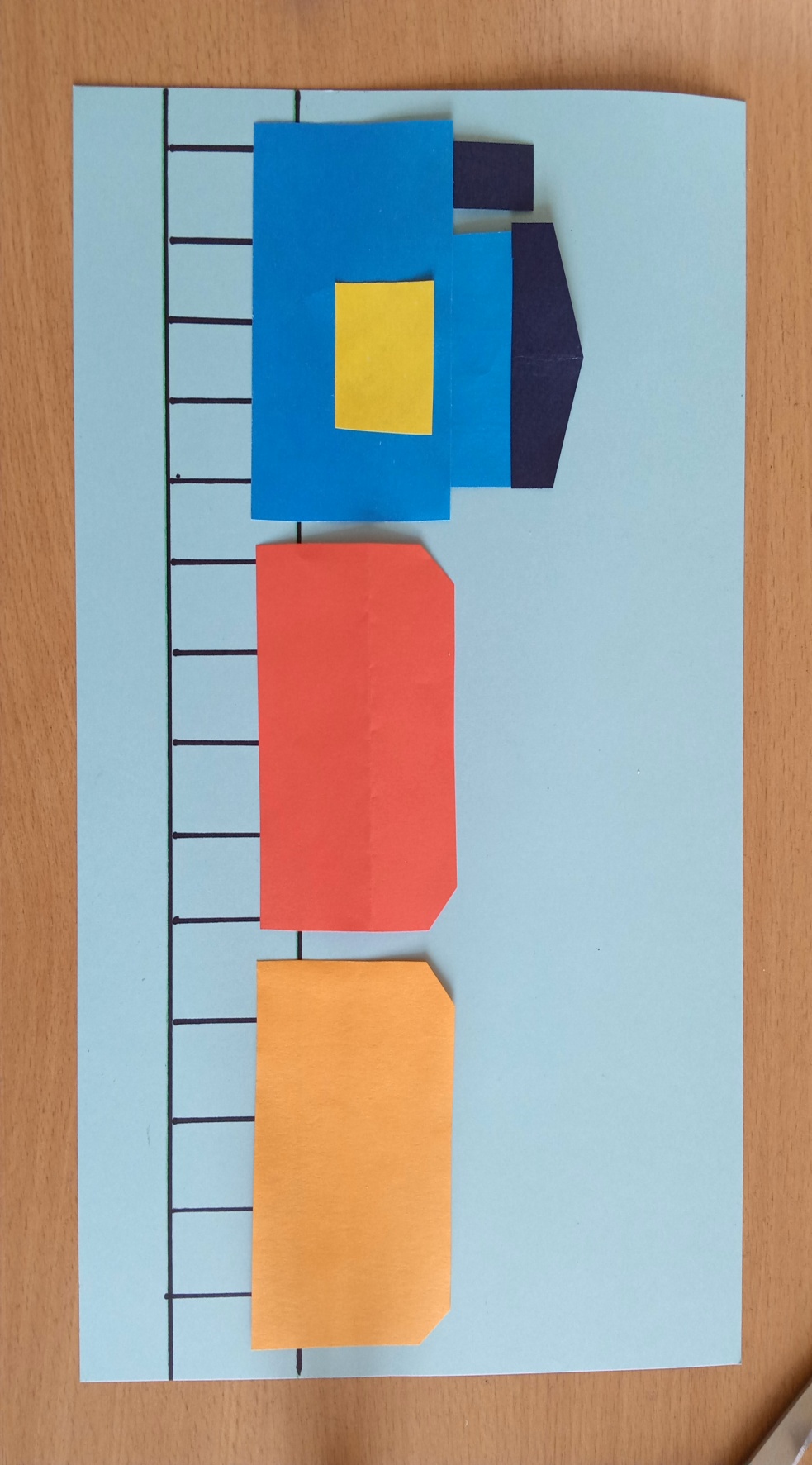 Примеряем паровозик и вагоны на фон.
Приклеиваем паровозик и вагоны к фону , приклеиваем окна к вагонам
Приклеиваем колёса. Наш поезд готов.